Проект: 
«Веселый счет»
1 класс
Проект выполнил:
Ученик 1 класса
Как только человек рождается в его жизни уже появляются  первые цифры: рост, вес. Математика нужна всем людям на земле. Без математики человек не сможет решать, мерить и считать. Невозможно построить дом, сосчитать деньги в кармане, измерить расстояние. Математика нужна в повседневной жизни: например, при кройке шитья, приготовления пищи или при денежных вопросах. Математика – наука точная!
Цель проекта:
Привить интерес к урокам математики
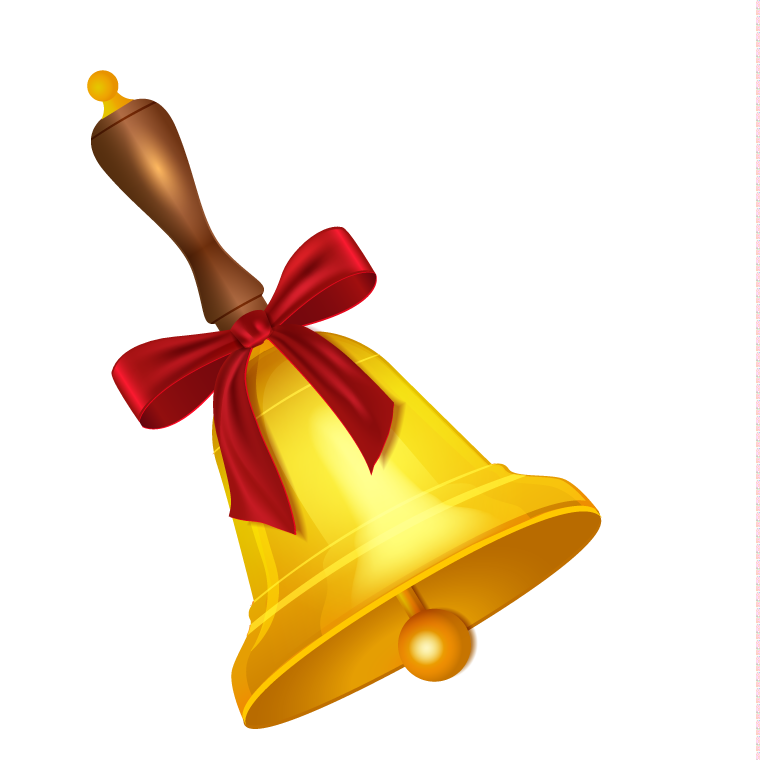 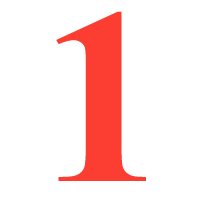 Ранним утром солнце всходит
Сколько солнц над полем бродит?
Красотой своей гордится 
Нам в отметки не годится
Две розы Маша сорвала,
В подарок маме принесла.
Сорви еще и подари
Ты мамочке не две а ….
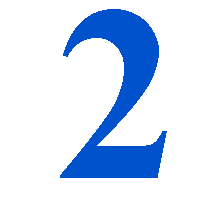 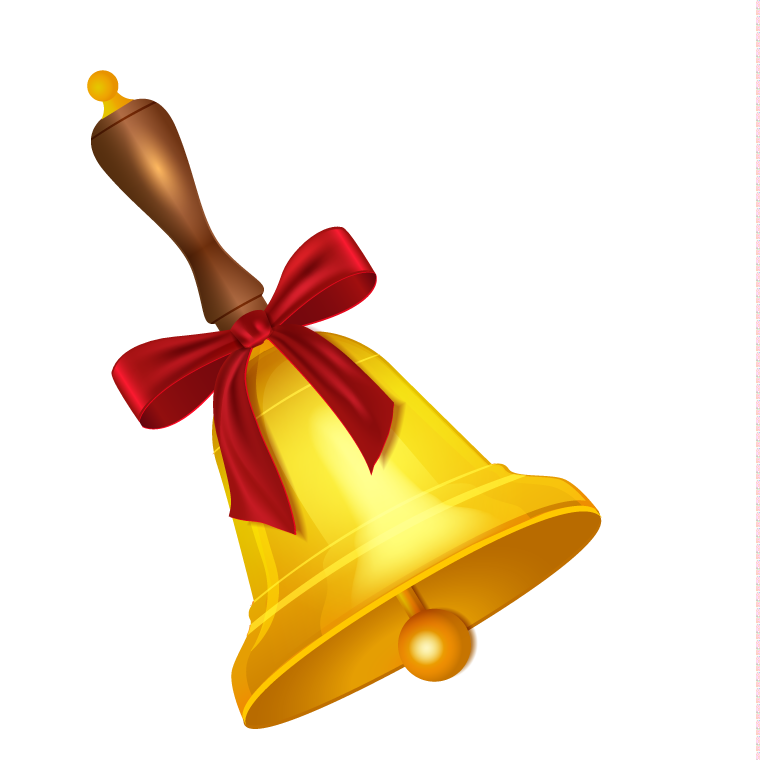 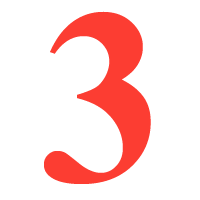 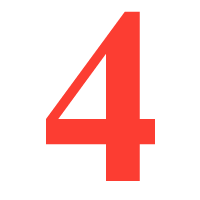 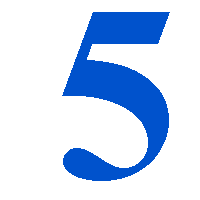 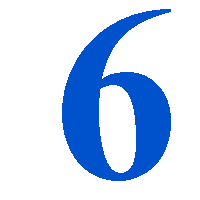 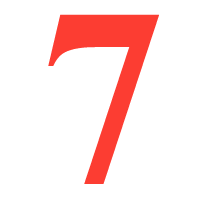 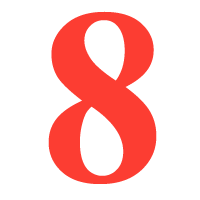 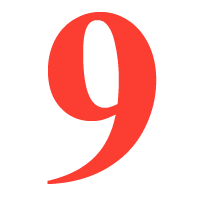 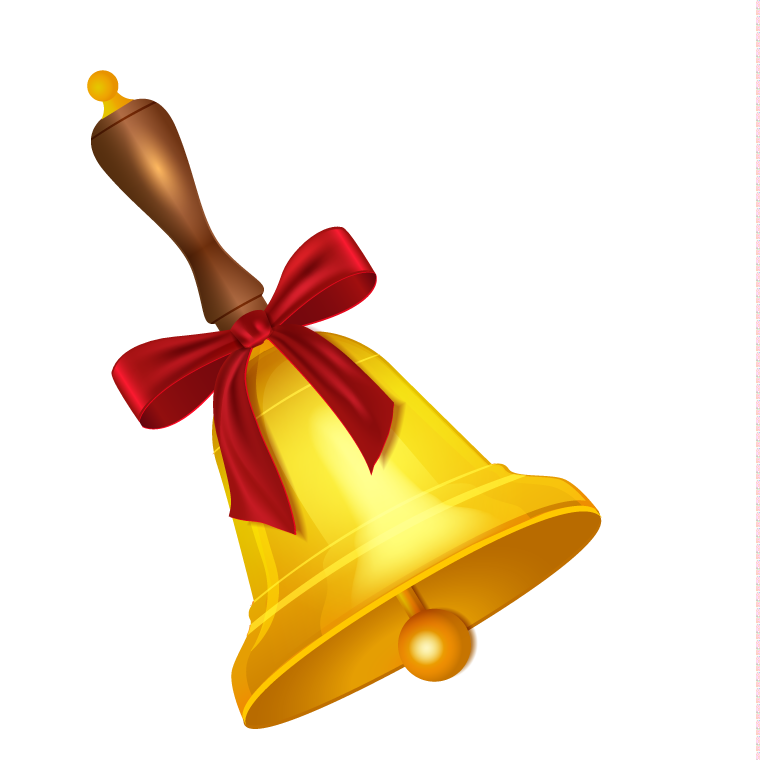 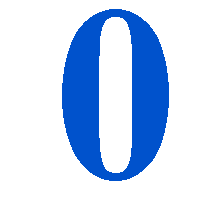 Источники информации:
Картинки и фон-клетка активны.
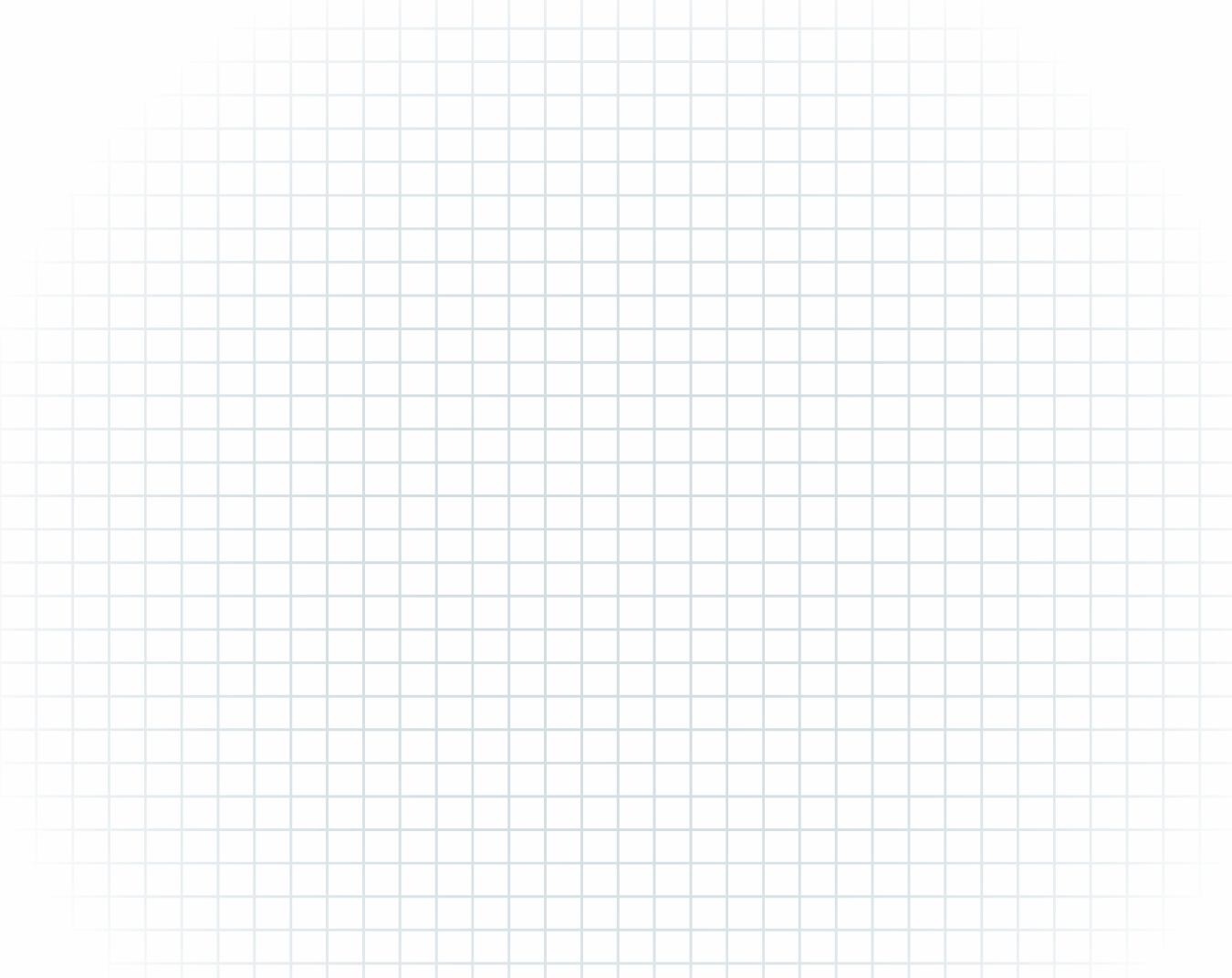 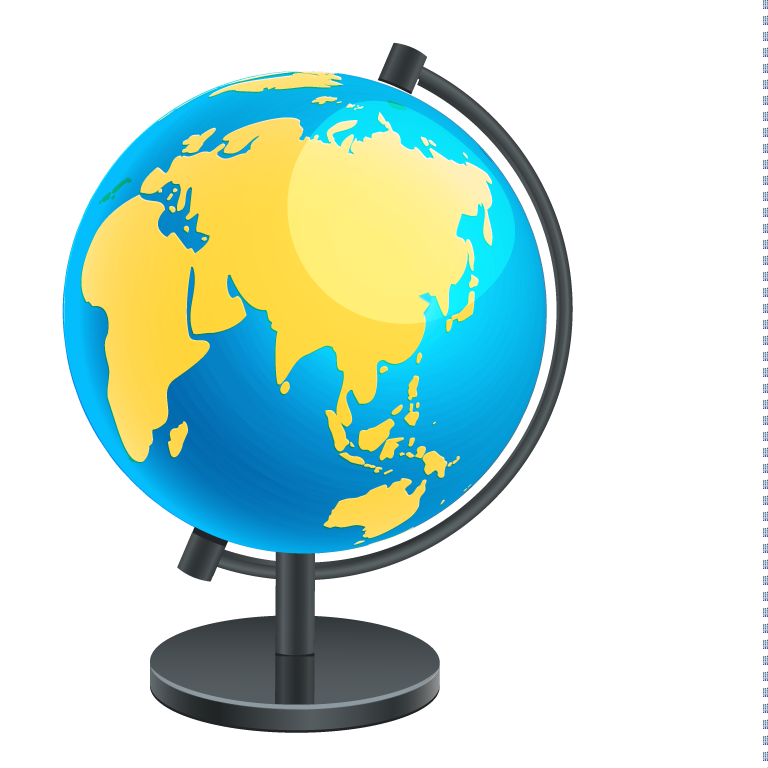 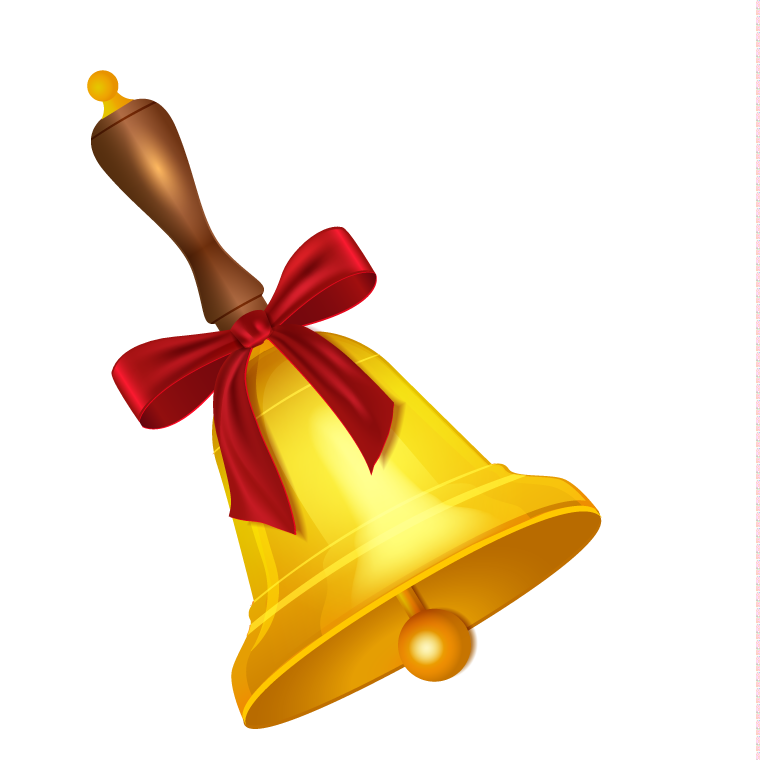 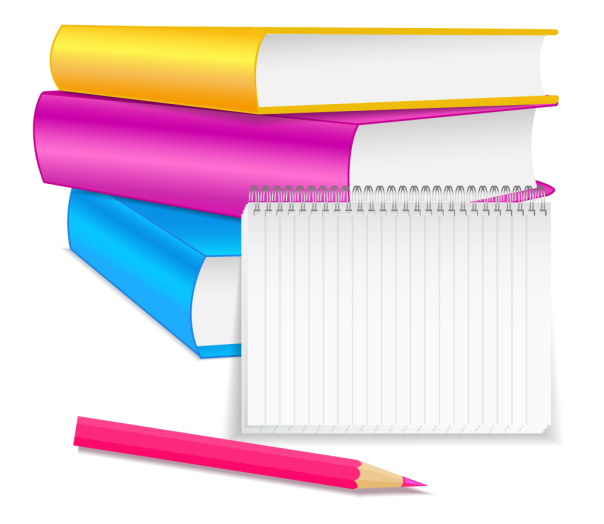